Student Wellness Center
675 Steger Student Life Center
Monday-Friday|9am-5pm 
556-6124|www.uc.edu/wellness
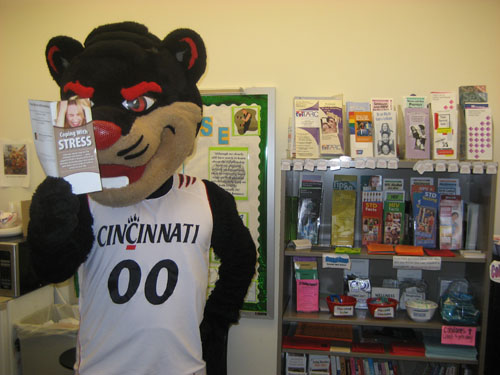 Who We Are
The purpose of health promotion on college campuses is to support student learning; as students thrive in other areas of their lives, they can focus on academic achievement and campus involvement (American College Health Association, 2005).

SA&S –Student Life

Staffing

The BACCHUS Network
What We Know
Academic Impact

Within the last 12 months, UC students reported the following factors affecting their individual academic performance:
National College Health Assessment (NCHA)

 SWC surveyed 757 random UC students in 2010. We conduct the survey every 3 years.

 2010 University of Cincinnati complete results available at www.uc.edu/wellness/health_data

National results can be viewed at www.acha-ncha.org
Our Services
Wellness Workshops
Presented by Peer Educators
By request
Variety of topics and formats
Free Health Products
3 per day (Condoms, lubricant, cold medicine, ibuprofen, antacids & Band-Aids)
Trial size products
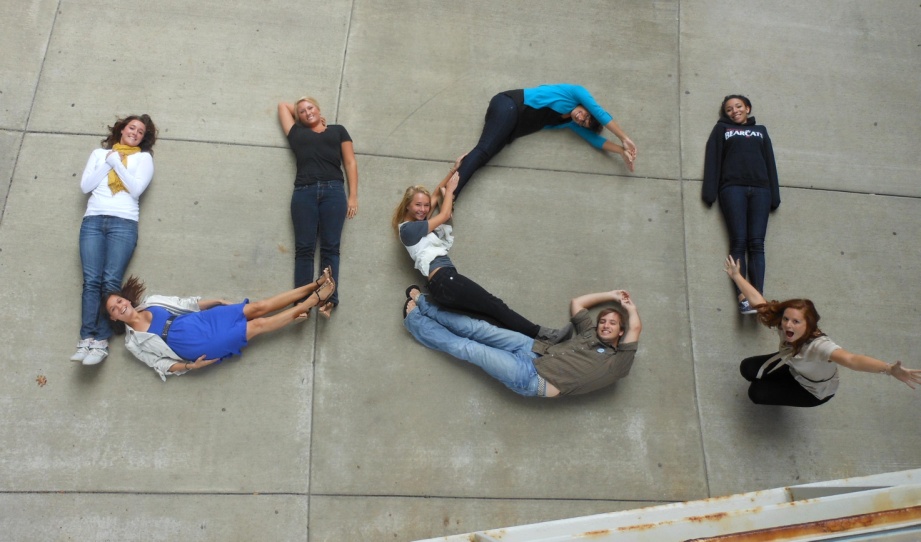 Our Services
Resource Center
Journals, books, brochures
Referral information
STI Testing
Other UC offices
Informal consultations
Awareness Events
Health and Wellness Fair, World AIDS Day, Stress Awareness Day, HIV Testing
Health Hut
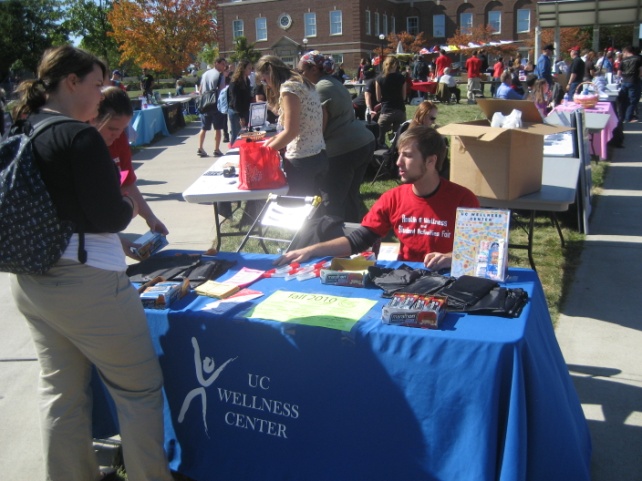 Our Services
Passive Programs
Bulletin Boards
Commode Chronicles
Posters
Health Initiatives
21st Birthday Emails
Gotcha Covered
Friday Night Live
Events
Student Committee
Collaboration
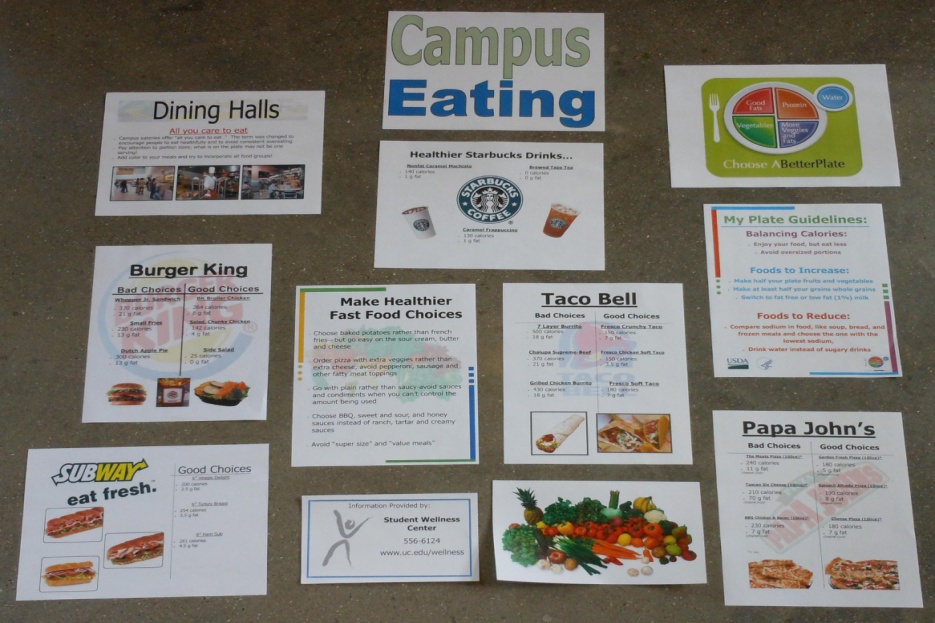 Poster Examples
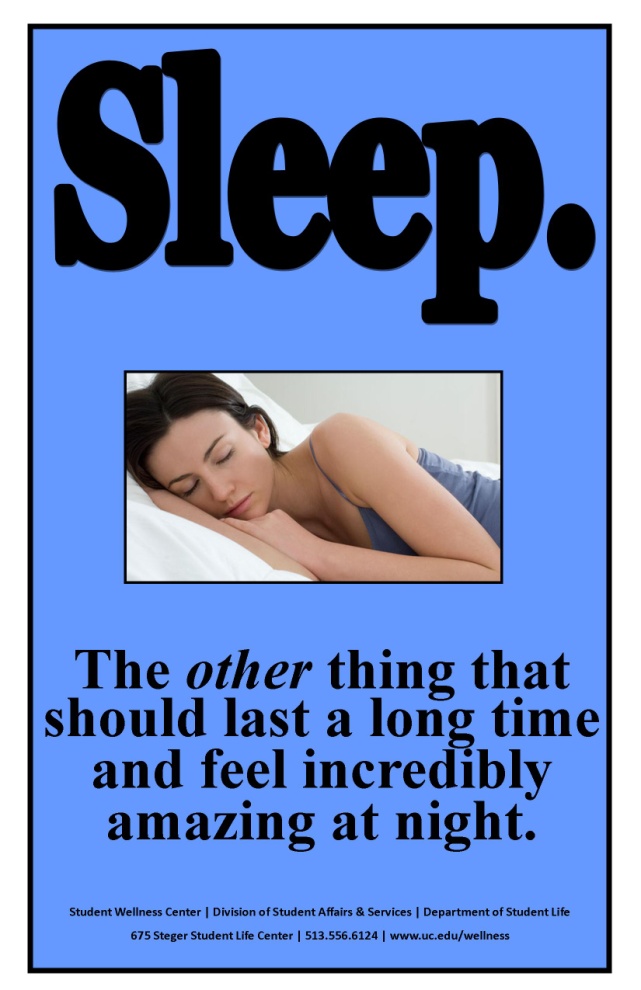 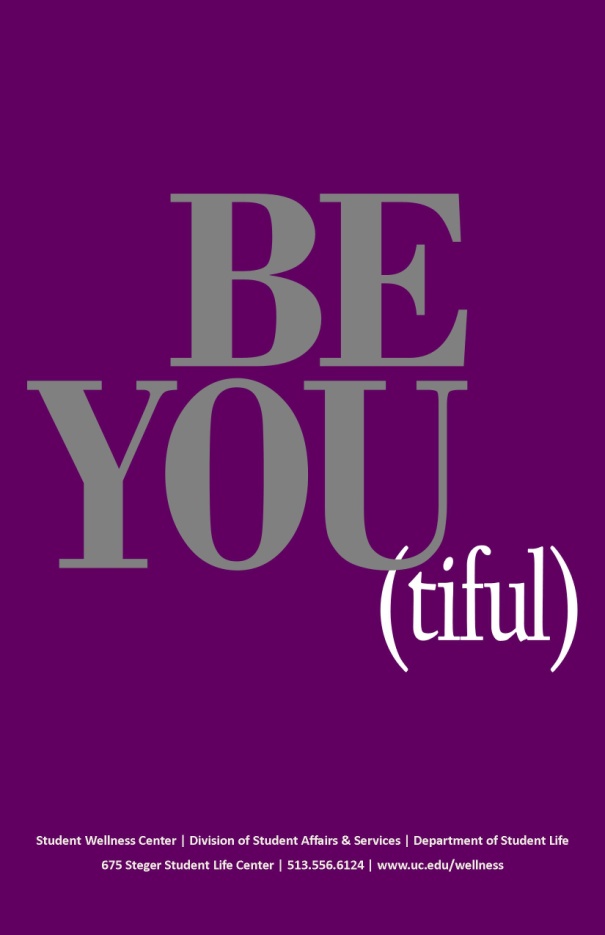 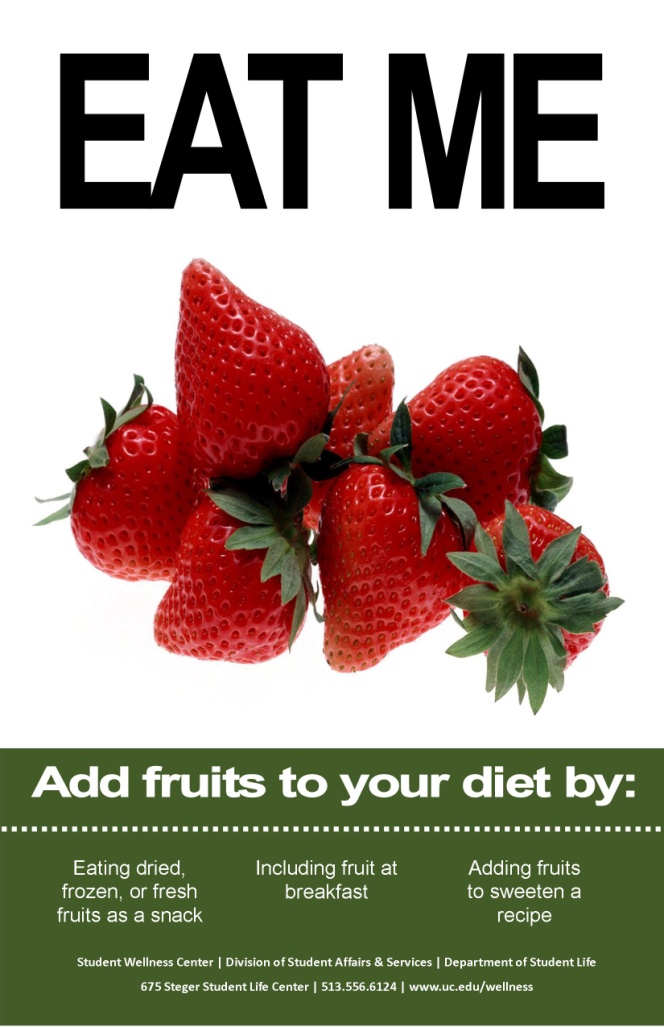 Our Goal
Collaborate!
With other campus entities to promote existing university programs and assets

To address the issues and challenges students have both academically and personally

Questions?